Universitas Muhammadiyah Prof. DR. Hamka(UHAMKA)
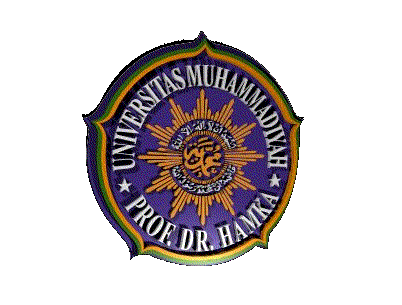 KULIAH #10 PKT-TI
6 PEKERJAAN YANG PALING MUNGKIN DIGANTIKAN AI
6 PEKERJAAN YANG PALING MUGKIN TERGANTIKAN OLEH KECERDASAN TIRUAN
Pada presentasi ini kita akan membahas tentang 6 Jenis Pekerjaan yang paling mungkin digantikan oleh  Kecerdasan Tiruan.

Paling tidak dewasa ini ada 6 Pekerjaan yang sudah disiapkan untuk digantikan oleh kecanggihan Kecerdasan tiruan.
1. Supir
Profesi supir bakal punah dengan kehadiran kendaraan yang dapat berjalan dengan sendirinya tanpa perlu pengemudi sama sekali (kendaraan otonom).

Hanya dengan perintah suara atau bahkan tanpa perintah sama sekali, mobil akan bisa menelusuri jalan-jalan secara otonom. Mobil otonom kini terus-menerus disempurnakan ekosistem AI-nya, sehingga sudah menjadi moda transportasi massal sebelum kita melalui malam Tahun Baru 2030.
2. Pembantu Rumah Tangga
Beragam perangkat rumah tangga mulai dari TV, AC, lemari es, vacuum cleaner, hingga mesin cuci akan berfungsi secara autonomous di dalam platform AI.


Berbagai perangkat rumah tangga tersebut akan saling terkoneksi dengan koneksi machine to machine (M2M). Masing-masing peralatan juga dilengkapi dengan sensor IoT sehingga perangkat bisa membaca perilaku pengguna dan makin pintar melayani majikan.
3. Sekretaris dan Asisten Personal
Sejak 2017 perkembangan Personal Virtual Assistant (PVA) berbasis AI berkembang sangat pesat dan mulai menjadi perangkat sehari-hari seperti Alexa, Siri, Google Assistant hingga Bixby.

Kemajuan PVA terus disempurnakan sehingga setiap orang akan memiliki sekretaris pribadi yang bisa menjalankan perintah mulai dari memesan tiket, mencarikan lagu atau film, memberi informasi cuaca, mengurus SIM & KTP, hingga memesan barang-barang di Tokopedia.
4. Pekerja Gudang
Robot bermesin AI akan melakukan pekerjaan operasional di gudang selama 24/7 nonstop tanpa perlu lagi bantuan manusia. Mereka mulai menggantikan staf gudang dalam memindahkan dan mengatur penempatan barang di gudang.


Hal ini bisa mengurangi penempatan barang di gudang untuk meminimalisir kesalahan manusia dan mendongkrak produktivitas. Konsep ghost warehouse (gudang tanpa tenaga manusia) akan marak diterapkan dalam dekade 2020an.
5. Kasir Toko
Di dekade 2020-an gerai ritel semacam Indomaret atau Alfamart bakal mengadopsi konsep autonomous retail seperti Amazon Go. Hal ini akan menandai berakhirnya profesi kasir. 2017 menjadi tahun di mana Amazon meluncurkan prototipe autonomous retail dan kini tinggal menunggu waktu untuk scalling up ke seluruh dunia.



Autonomous retail akan mengaplikasikan computer vision yang memungkinkan konsumen keluar-masuk gerai tanpa harus antre bayar di depan kasir. AI akan tahu konsumen mengambil produk yang mana, harganya berapa, dan langsung mendebetnya ke akun virtual konsumen
6. Kurir
Penggunaan kurir manusia bakal menurun karena drone yang digerakkan AI bakal mengantar paket atau barang dengan efisien, presisi, dan super murah.  

Amazon lagi-lagi menjadi pioner penggunaan delivery drone. Dengan maraknya penggunaan drone, menjelang tahun 2030 merupakan tahun  menyongsong era "satu miliar drone" yang berseliweran di udara.
PENUTUP
Demikian 6 pekerjaan yang akan sangat mungkin tergantikan oleh kecanggihan kecerdasan tiruan.

Semoga dapat menjadi inspirasi agar kita semua terus bersemangat untuk belajar tentang AI dan tertarik untuk meneliti dalam bidang AI.
Semoga bermanfaat, tetap jaga kesehatan semoga sukses selalu.


(Sumber : https://www.cnnindonesia.com/teknologi/20200229083107-185-479271/5-pekerjaan-yang-akan-diganti-teknologi-ai-kecerdasan-buatan )